SlicerRTHands-on tutorial
Csaba Pinter
Laboratory for Percutaneous Surgery, Queen’s University, Canada
Preparations
Prepare the environment
Install 3D Slicer
Install SlicerRT
Load test data
If you do not have a computer, please team up with somebody
Those who fall behind, please signal
Nothing is lost for those who start late, please ask
Laboratory for Percutaneous Surgery – Copyright © Queen’s University, 2013
- 2 -
Preparation: Install SlicerRT extension
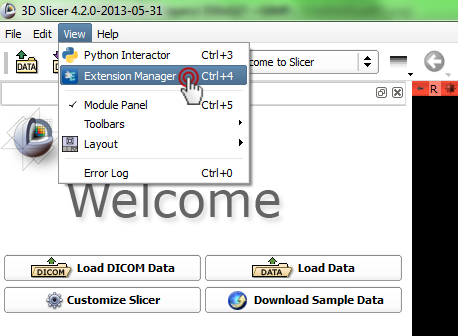 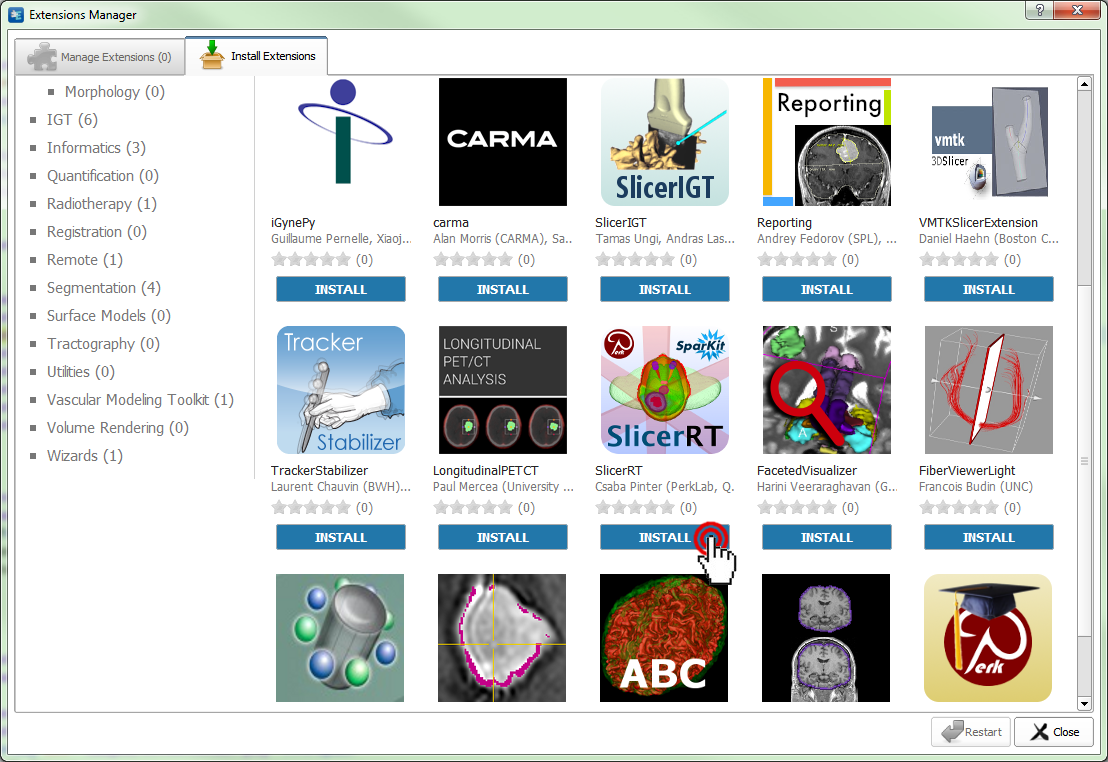 Laboratory for Percutaneous Surgery – Copyright © Queen’s University, 2013
- 3 -
Preparation: Load test data
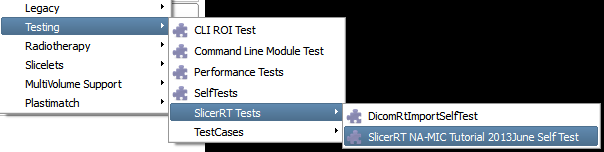 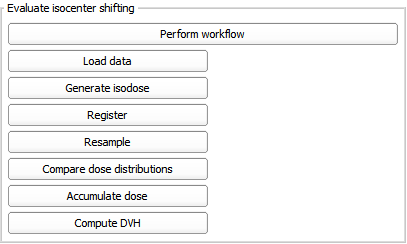 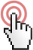 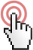 Laboratory for Percutaneous Surgery – Copyright © Queen’s University, 2013
- 4 -
[Speaker Notes: Explain that the steps can be automatically performed if needed]
Learning objective
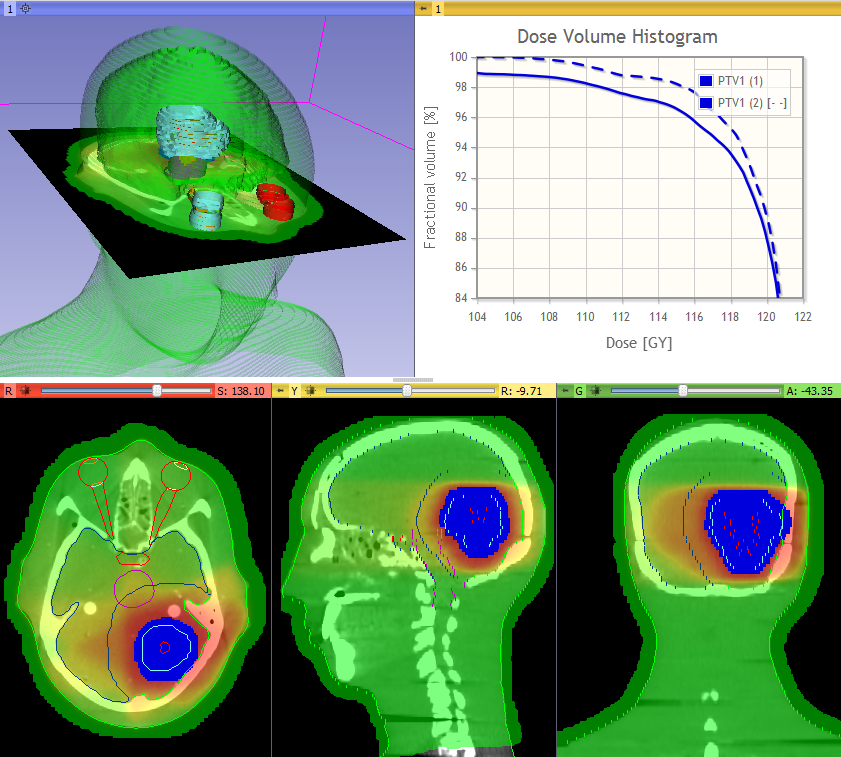 This tutorial demonstrates how to perform a radiation therapy research workflow using the SlicerRT extension:
Evaluation of the isocenter shifting adaptation method
[picture to illustrate
the learning objective]
© 2013, All Rights Reserved
Laboratory for Percutaneous Surgery – Copyright © Queen’s University, 2013
- 5 -
Evaluation of adaptation techniques through dose accumulation and DVH
Import, load, and visualize DICOM-RT data
Register planning CT to day 2 CTRigid and deformable → three scenarios
No registration = no adaptation
Rigid registration ≈ isocenter shifting
Deformable registration ≈ re-planning
Accumulate dose
Compute DVH
Compare DVH curves and metrics for the methods
Laboratory for Percutaneous Surgery – Copyright © Queen’s University, 2013
- 6 -
1/1. Load data
Due to short time, we have the data loaded automatically
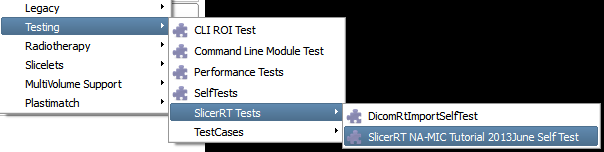 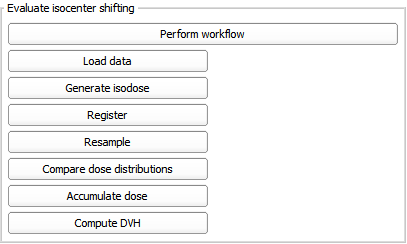 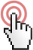 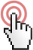 Laboratory for Percutaneous Surgery – Copyright © Queen’s University, 2013
- 7 -
[Speaker Notes: The loaded data is from an ENT phantom with a sample plan. The day 2 data has been manually created using a synthetic deformation field.]
1/2. Optional: load data manually
Download from: http://slicer.kitware.com/midas3/download/item/101019/EclipseEntPhantomRtData.zip
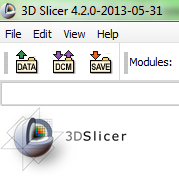 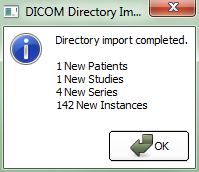 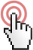 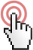 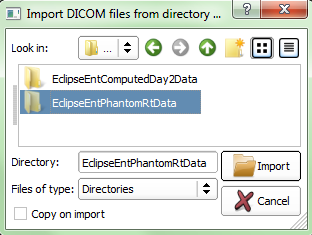 Browse
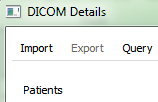 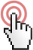 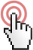 Laboratory for Percutaneous Surgery – Copyright © Queen’s University, 2013
- 8 -
[Speaker Notes: Don’t do this now, just explaining for later, when own data is to be used.]
1/2. Load data manually cont’d
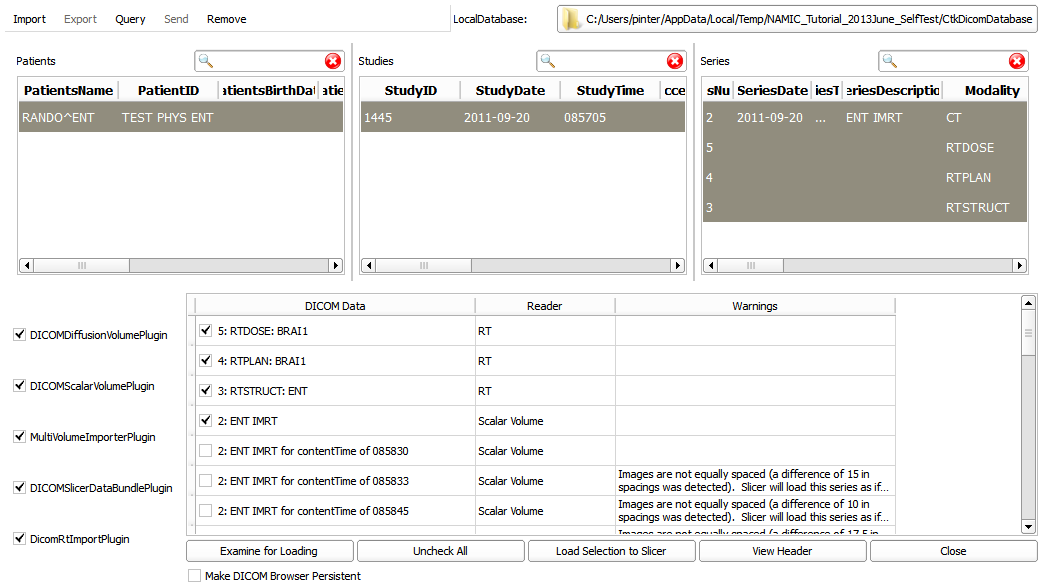 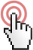 1
2: Select all
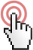 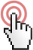 3
4
Laboratory for Percutaneous Surgery – Copyright © Queen’s University, 2013
- 9 -
1/2. Load data manually cont’d #2
Download: http://slicer.kitware.com/midas3/download?items=10702http://slicer.kitware.com/midas3/download?items=10703
Select both files and drag&drop into Slicer
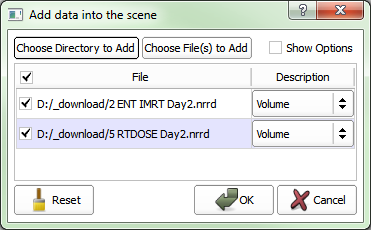 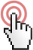 Laboratory for Percutaneous Surgery – Copyright © Queen’s University, 2013
- 10 -
[Speaker Notes: Nodes loaded from local files can be manually added to Subject hierarchy (create study, drag&drop).]
1/3. Data loaded
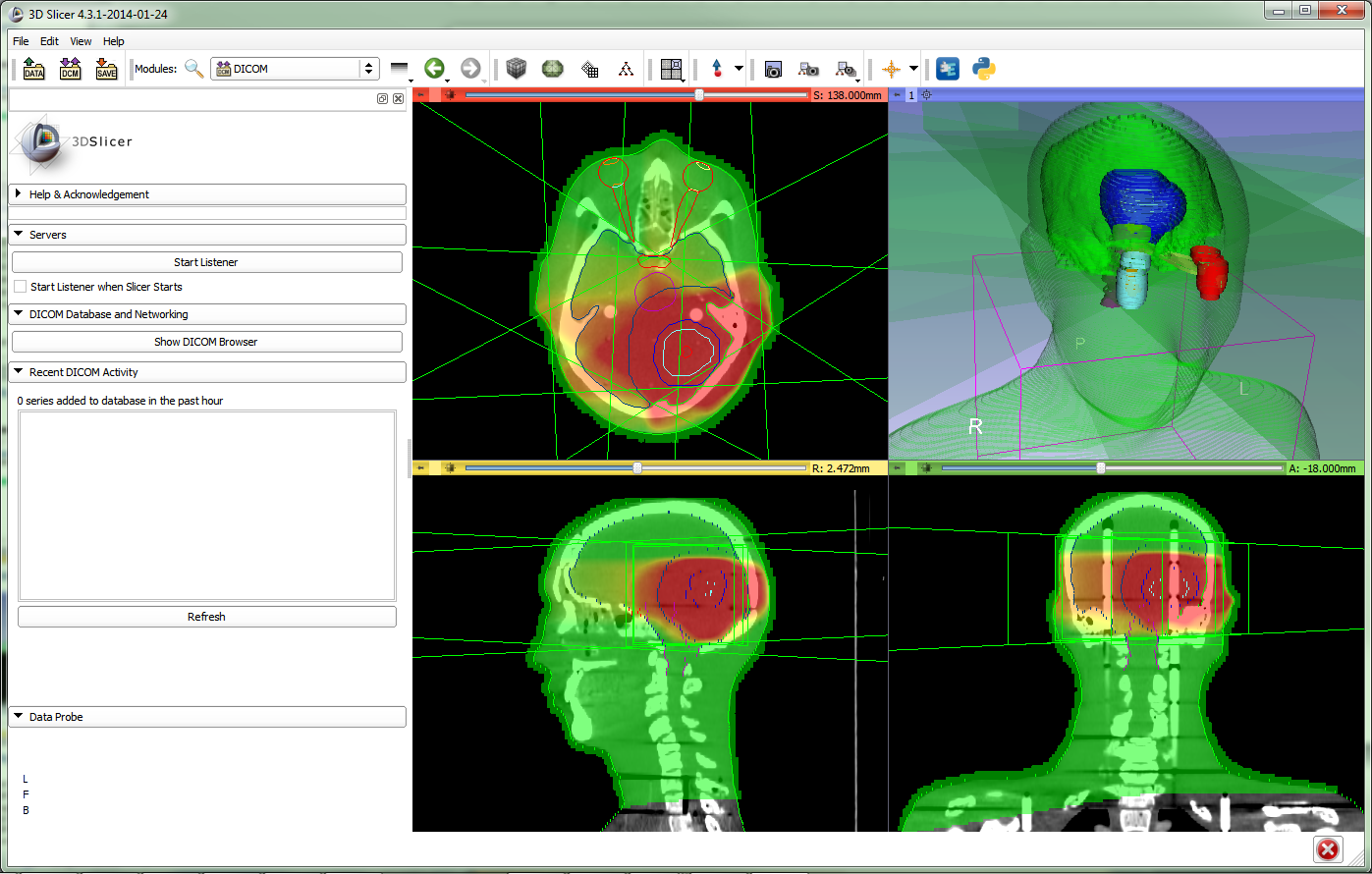 Laboratory for Percutaneous Surgery – Copyright © Queen’s University, 2013
- 11 -
[Speaker Notes: Isodose lines can be easily generated if needed]
1/4. Explore loaded data
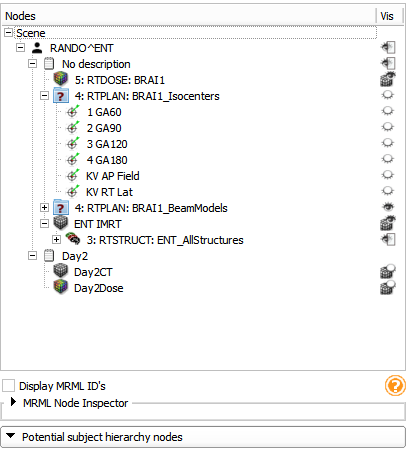 Go to Subject Hierarchy module
Show/hide data using eye icons
Laboratory for Percutaneous Surgery – Copyright © Queen’s University, 2013
- 12 -
[Speaker Notes: Explain that the steps can be automatically performed if needed]
2/1: Register
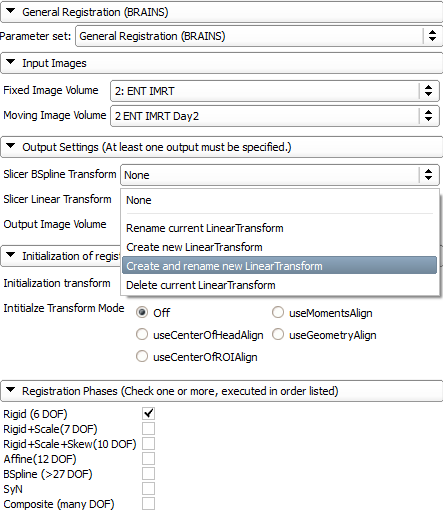 1. Go to module Registration /General Registration (BRAINS)
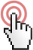 2
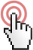 3
Set up parameters as shown:2. Choose planning CT asfixed image3. Choose day 2 CT as
moving image4. Create transform and rename itto Transform_Day2ToDay1_Rigid5. Choose ‘Rigid (6 DOF)
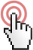 4
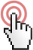 5
6. Click ‘Apply’
Laboratory for Percutaneous Surgery – Copyright © Queen’s University, 2013
- 13 -
[Speaker Notes: Deformable registration is very similar:
4: BSpline transform needs to be created
5. Choose BSpline]
2/2: Resample day 2 dose
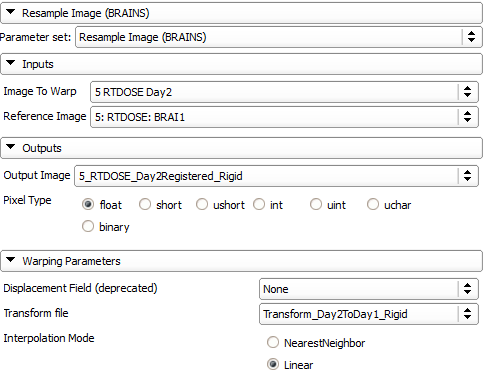 1. Go to module Registration /Resample Image (BRAINS)
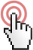 2. Set parameters as indicated(output image needs to becreated and renamed)
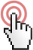 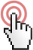 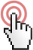 3. Click ‘Apply’
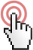 Laboratory for Percutaneous Surgery – Copyright © Queen’s University, 2013
- 14 -
[Speaker Notes: Subject hierarchy feature that unifies and simplifies this two-step registration process coming up.
The registered dose volumes]
3/1: Accumulate doseUnregistered = no adaptation
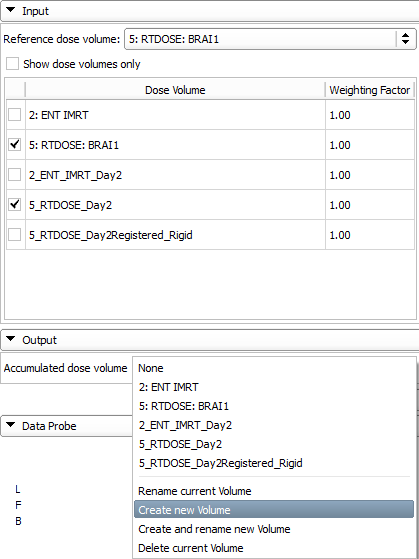 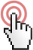 1. Go to module Radiotherapy /Dose Accumulation
3
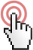 2
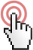 2. Uncheck ‘Show dose volumesonly’ (dose attributes are not yetautomatically added to the nodes)
3
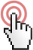 3
3. Choose reference, then planning and day 2 dose volumes
4. Create output volume
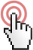 5. Click ‘Apply’
4
Laboratory for Percutaneous Surgery – Copyright © Queen’s University, 2013
- 15 -
3/2: Accumulate doseRigid registered ≈ isocenter shifting
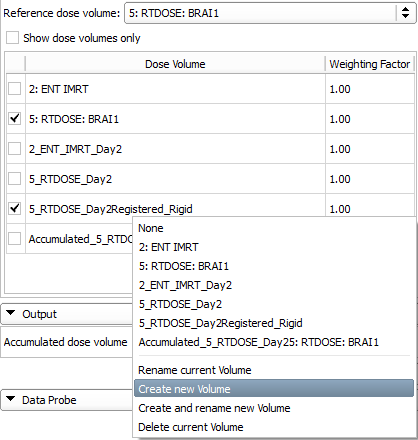 1. Uncheck day 2 dose volume
2. Select registered day 2 dose
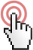 3. Create output volume
4. Click ‘Apply’
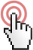 Laboratory for Percutaneous Surgery – Copyright © Queen’s University, 2013
- 16 -
4/1: Compute dose volume histogram for unregistered
1. Go to module Radiotherapy /Dose Volume Histogram
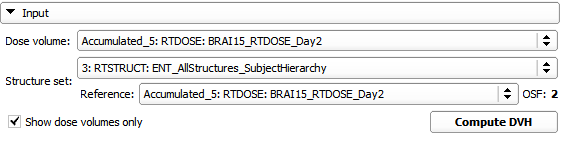 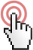 2
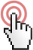 3
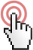 4
2. Choose unregistered accumulated dose
3. Choose‘3: RTSTRUCT: ENT_AllStructures_SubjectHierarchy’
4. Click ‘Compute DVH’
Laboratory for Percutaneous Surgery – Copyright © Queen’s University, 2013
- 17 -
[Speaker Notes: Structure models disappear as the contours are automatically rasterized]
4/2: Compute dose volume histogram for registered
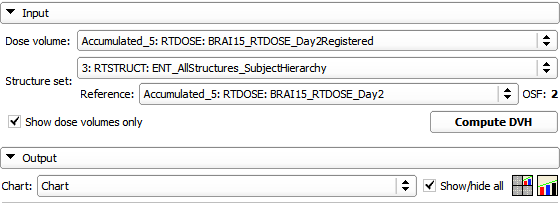 1. Choose registeredaccumulated dose
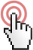 1
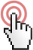 2. Click ‘Compute DVH’
2
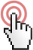 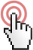 3
4
3. Create chart
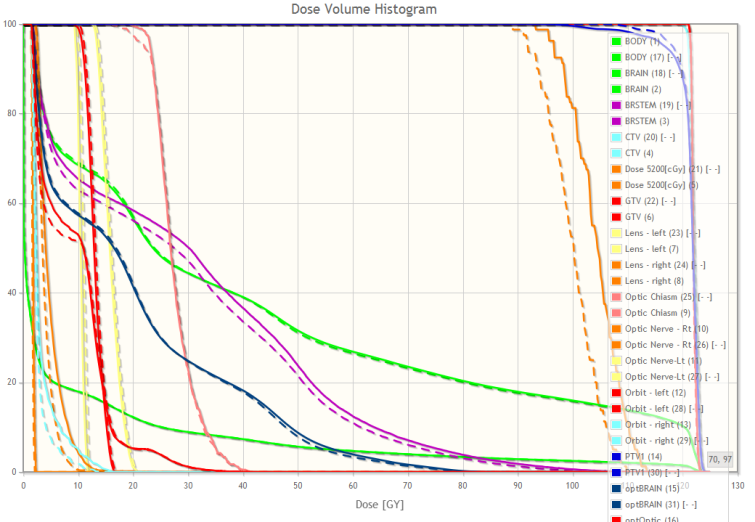 4. Click ‘Show/hide all’
5. DVH curves appear
Laboratory for Percutaneous Surgery – Copyright © Queen’s University, 2013
- 18 -
Note: Structures have been automatically rasterized
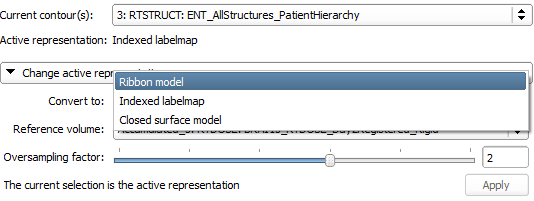 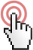 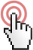 Structures are automatically rasterized during DVHcomputation. In this state, they can be seen as labelmapsover the volumes in the 2D viewers. To show the modelsagain, convert back in the Radiotherapy / Contours module.
Laboratory for Percutaneous Surgery – Copyright © Queen’s University, 2013
- 19 -
5/1: Quantify improvement
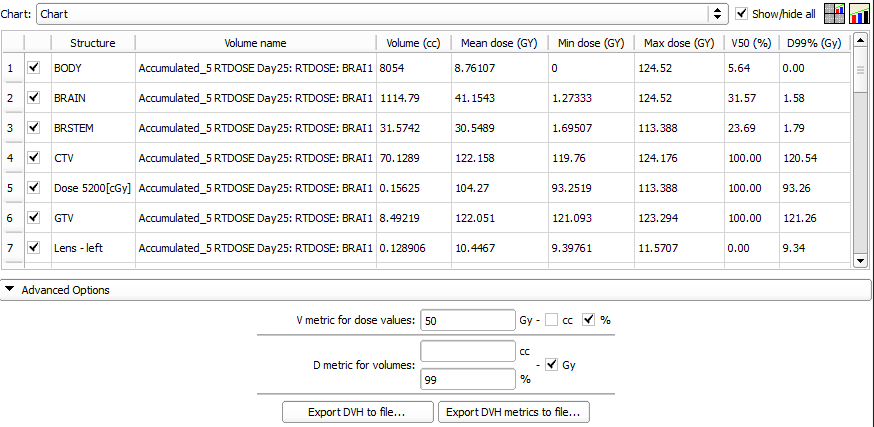 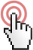 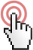 Laboratory for Percutaneous Surgery – Copyright © Queen’s University, 2013
Laboratory for Percutaneous Surgery – Copyright © Queen’s University, 2013
- 20 -
- 20 -
5/2: Visualize improvement
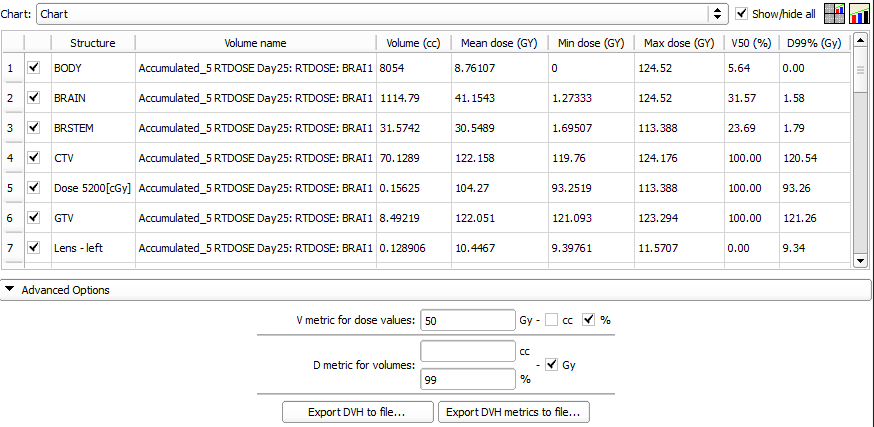 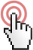 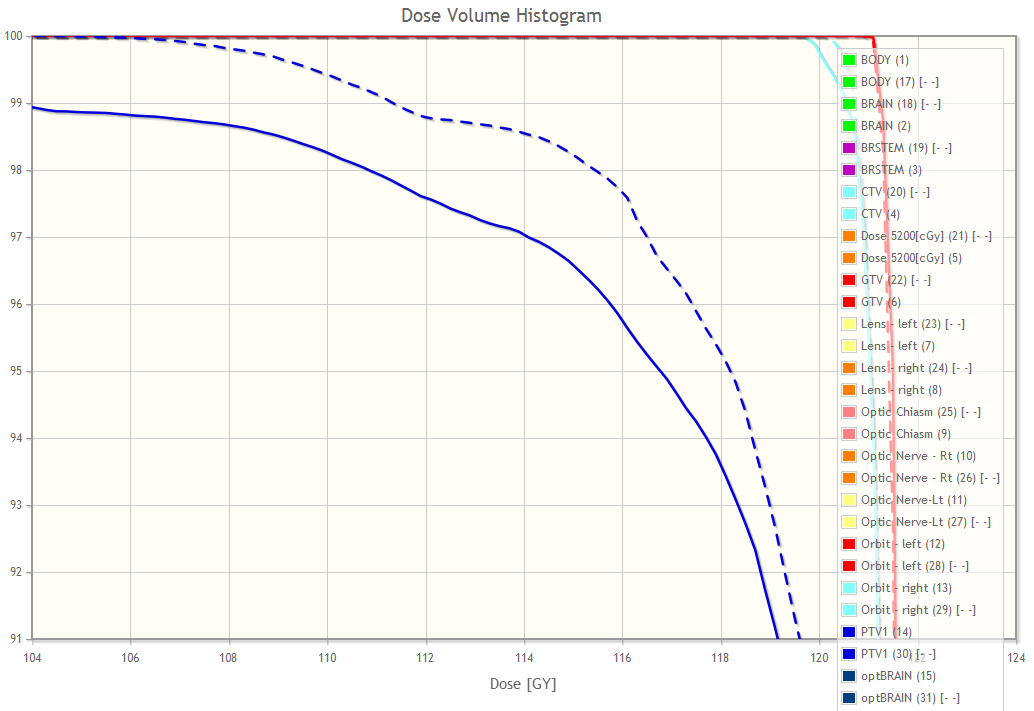 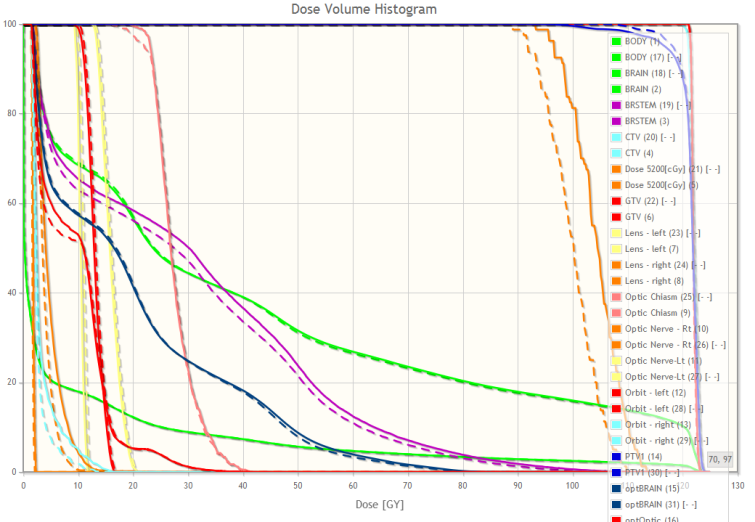 Zoom
Laboratory for Percutaneous Surgery – Copyright © Queen’s University, 2013
Laboratory for Percutaneous Surgery – Copyright © Queen’s University, 2013
- 21 -
- 21 -
Reference and webpage
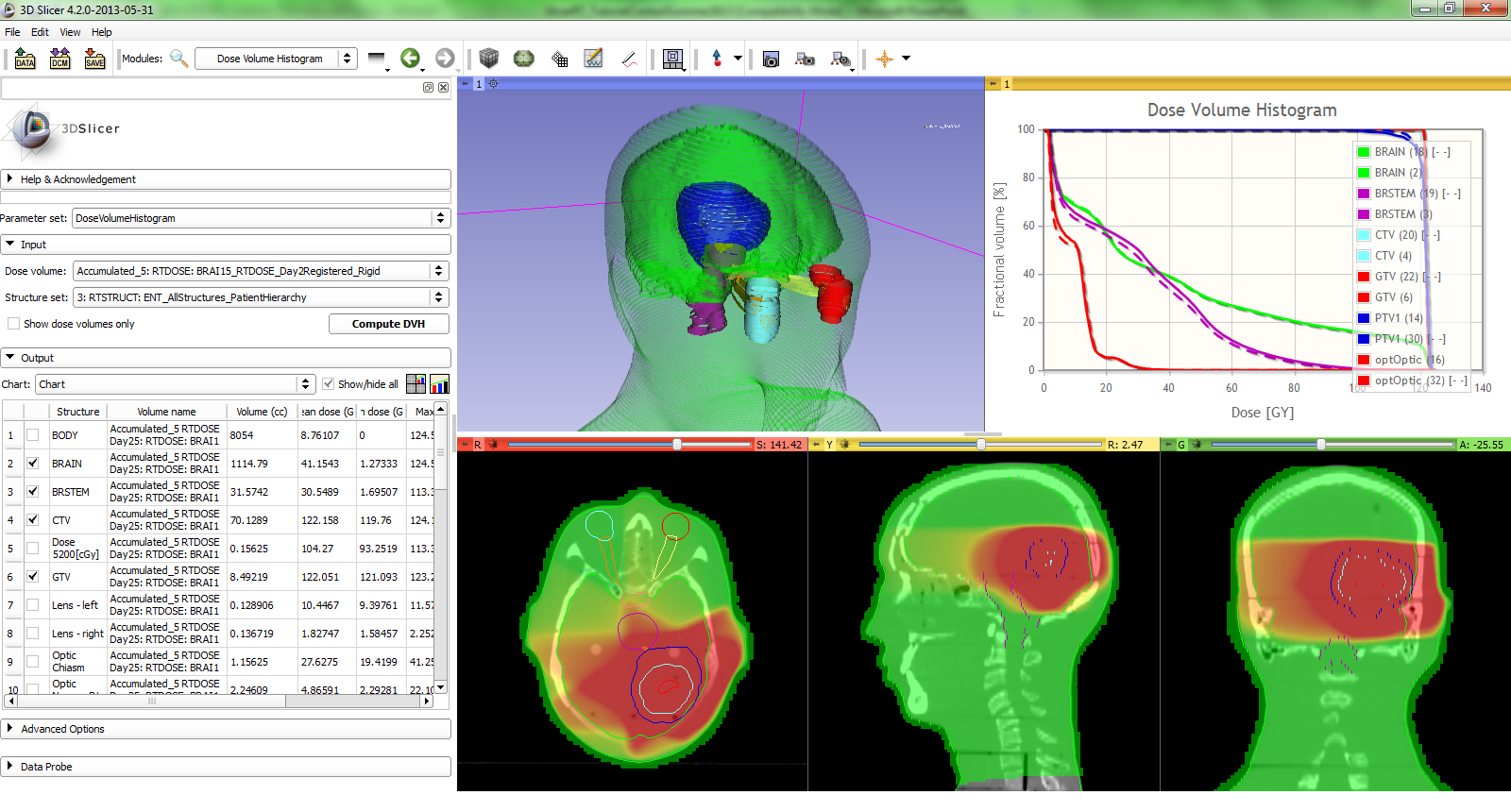 Overview paper: C Pinter, A Lasso, A Wang, D Jaffray, and G Fichtinger, “SlicerRT: Radiation therapy research toolkit for 3D Slicer”, Med. Phys. 39 (10), October 2012
Project homepage: http://www.SlicerRT.org/
Laboratory for Percutaneous Surgery – Copyright © Queen’s University, 2013
Laboratory for Percutaneous Surgery – Copyright © Queen’s University, 2013
- 22 -
- 22 -
Acknowledgments
National Alliance for MedicalImage Computing
NIH U54EB005149
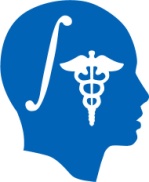 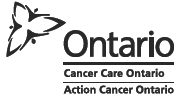 Cancer Care Ontario
SparKit(Software Platform and Adaptive Radiotherapy Kit)
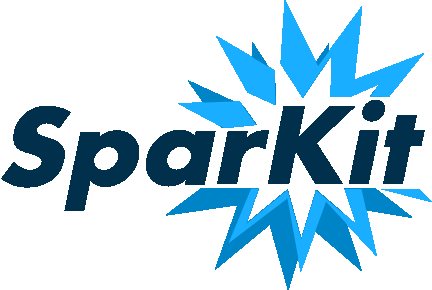 Laboratory for Percutaneous Surgery – Copyright © Queen’s University, 2013
Laboratory for Percutaneous Surgery – Copyright © Queen’s University, 2013
- 23 -
- 23 -
Thank you forparticipating!
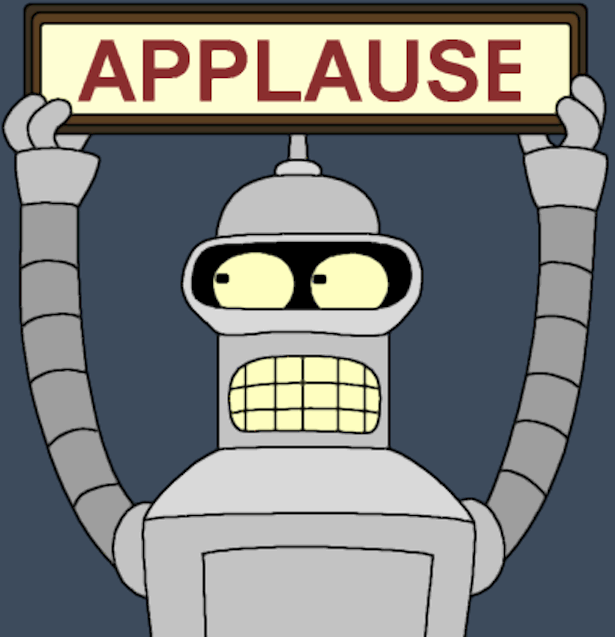 Laboratory for Percutaneous Surgery – Copyright © Queen’s University, 2013
- 24 -